আজকের পাঠে সবাইকে স্বাগত
পরিচিতি
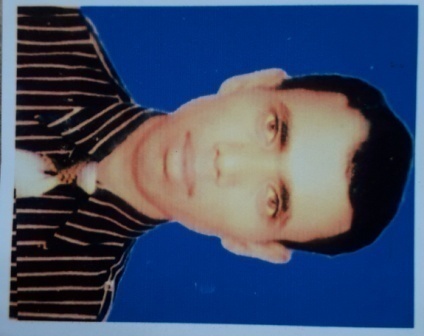 বিষয়:    প্রাথমিক বিজ্ঞান
শ্রেণি:   ৫ম
সময়:    ৩৫ মিনিট
অধ্যায়:  ৫ম
পাঠের শিরোনাম: পদার্থ ও শক্তি
আজকের পাঠ: শক্তি ও শক্তির রূপান্তর
মোঃ ফয়জুল হক
সহকারী শিক্ষক
রনসী সরকারি প্রাথমিক বিদ্যালয়
দক্ষিণ সুনামগঞ্জ, সুনামগঞ্জ।
মোবাইল: ০১৭২৭ ৮৮৫৮৮৪
ইমেইল: foyzul1983@gmail.com
এসো ছবি দেখি
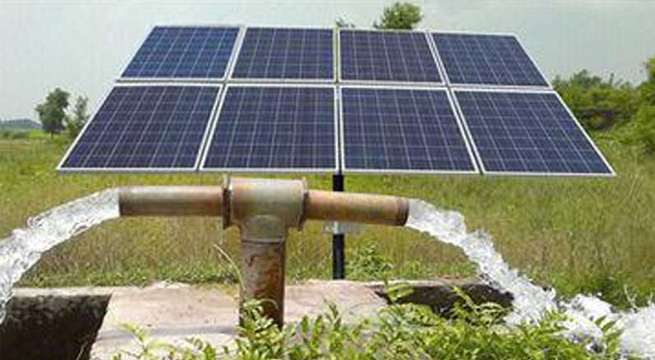 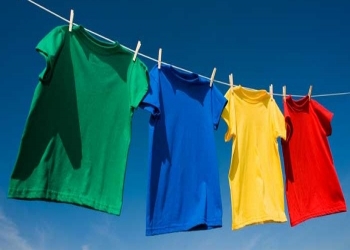 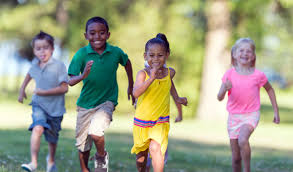 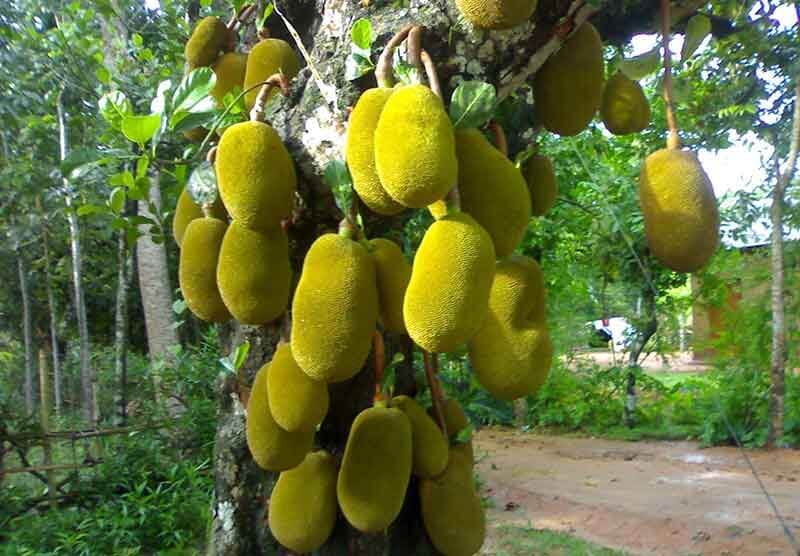 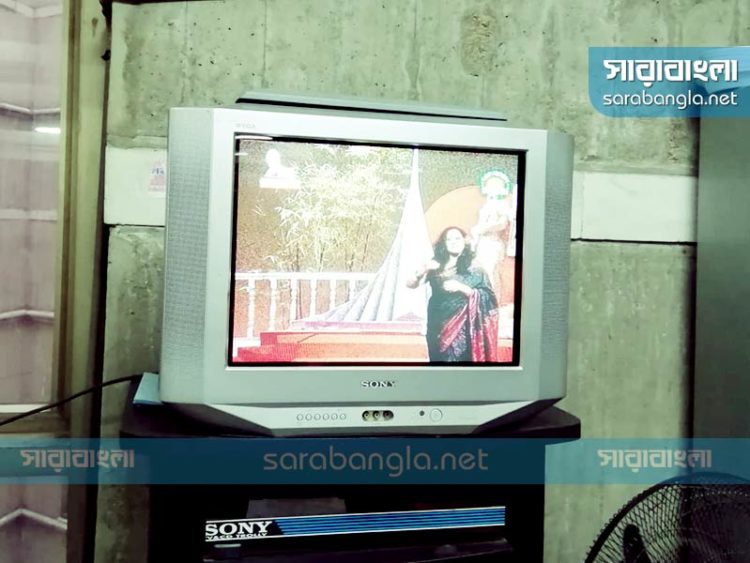 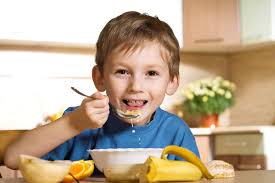 ছবিতে কী দেখা যাচ্ছে?
আজকের পাঠ
শক্তি, শক্তির  রূপান্তর
শিখনফল
এ পাঠ শেষে শিক্ষার্থীরা …
16.2.1 শক্তির বিভিন্ন উৎসের নাম বলতে পারবে। 
১৬.৩.১ শক্তির রূপান্তর ব্যাখ্যা করতে পারবে।
কোন কিছু করার সামর্থই হলো শক্তি।
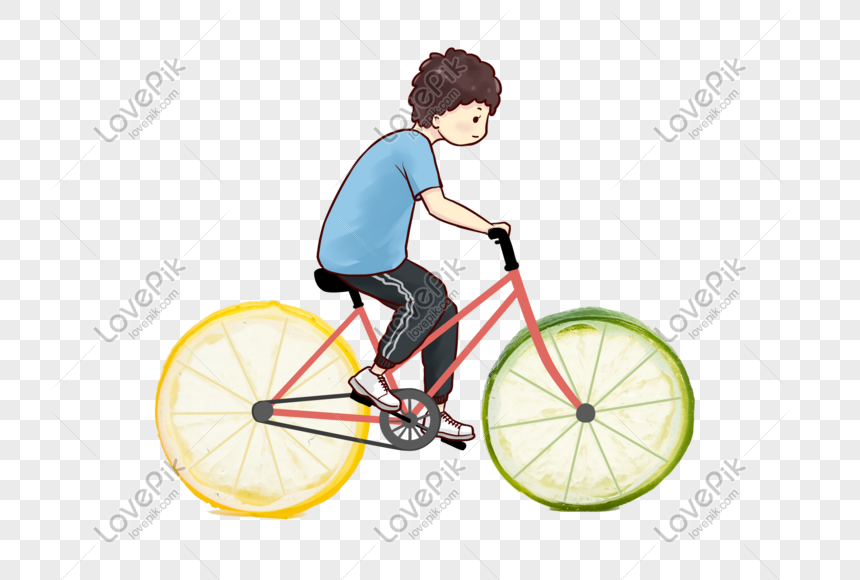 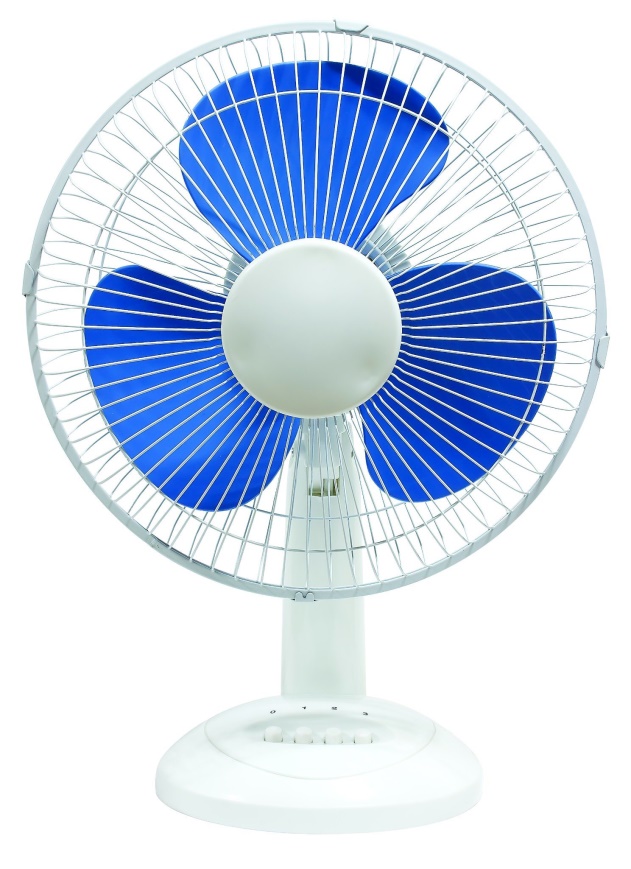 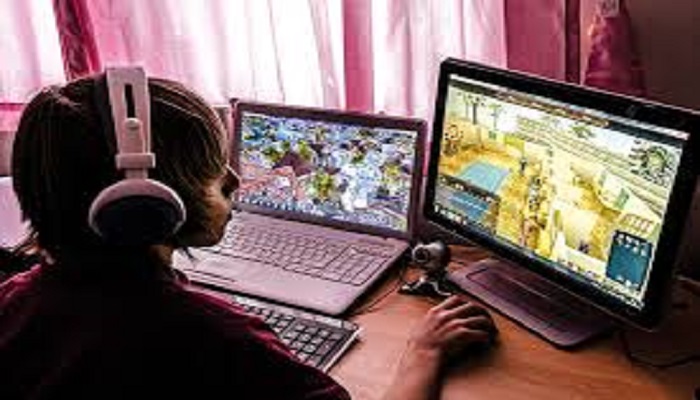 বৈদ্যুতিক  বাতি এবং পাখা, টেলিভিশন ,ওয়াশিং মেশিন ইত্যাদি চালাতে বিদ্যুৎ শক্তি ব্যবহৃত হয়।
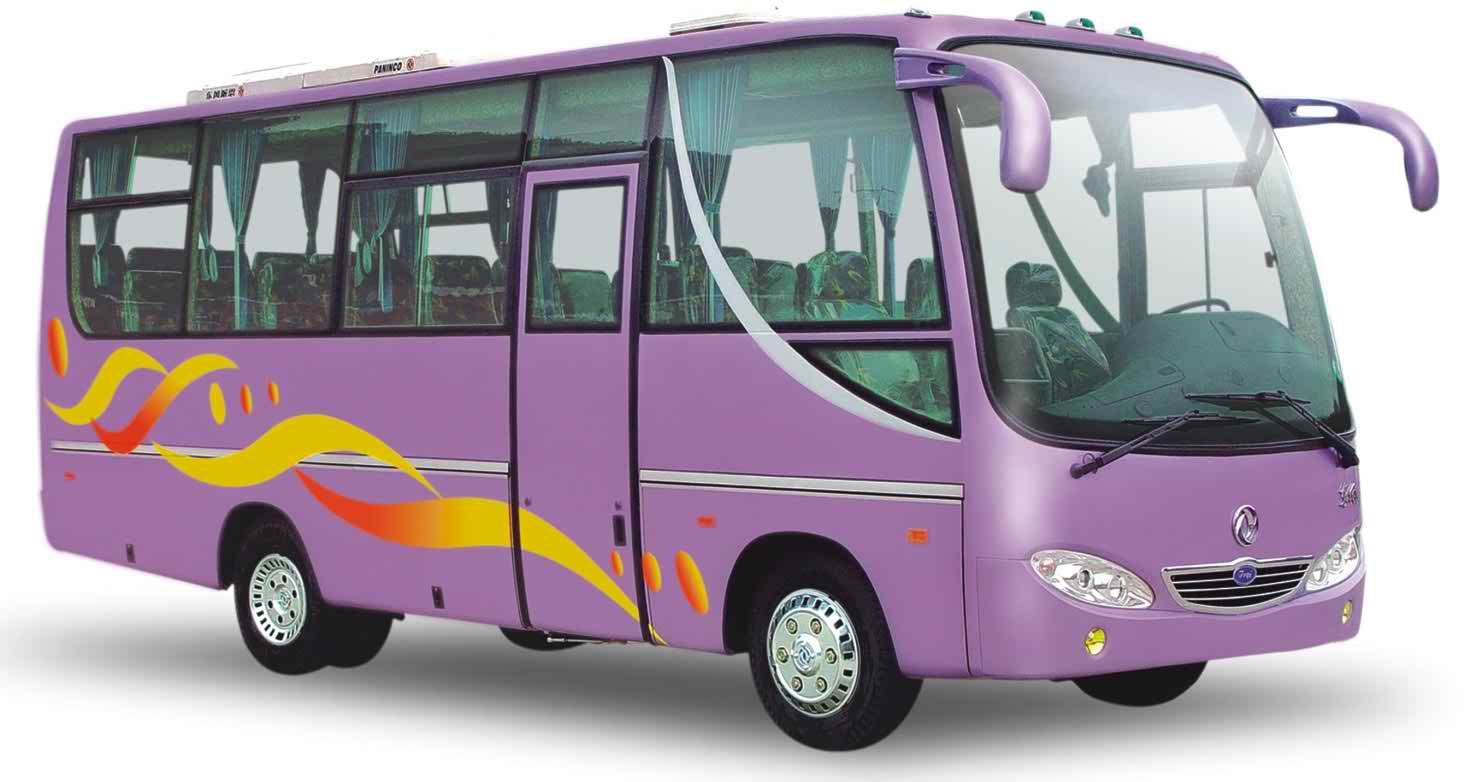 বাস, বায়ুকল চালাতে যান্ত্রিক শক্তি ব্যবহৃত হয়।
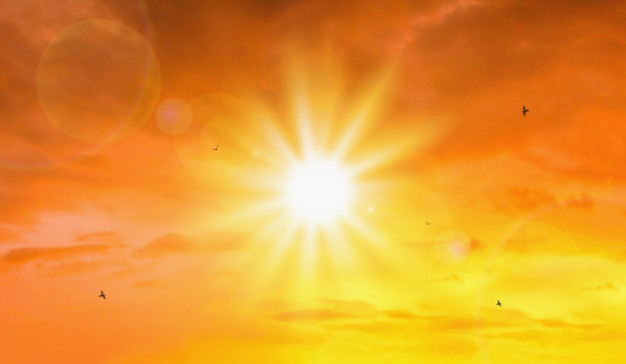 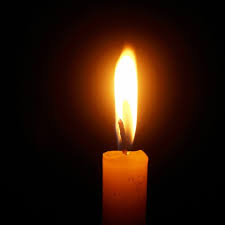 সূর্য, বৈদ্যুতিক বাতি, মোমবাতি ইত্যাদি থেকে আমরা আলোক শক্তি পাই।
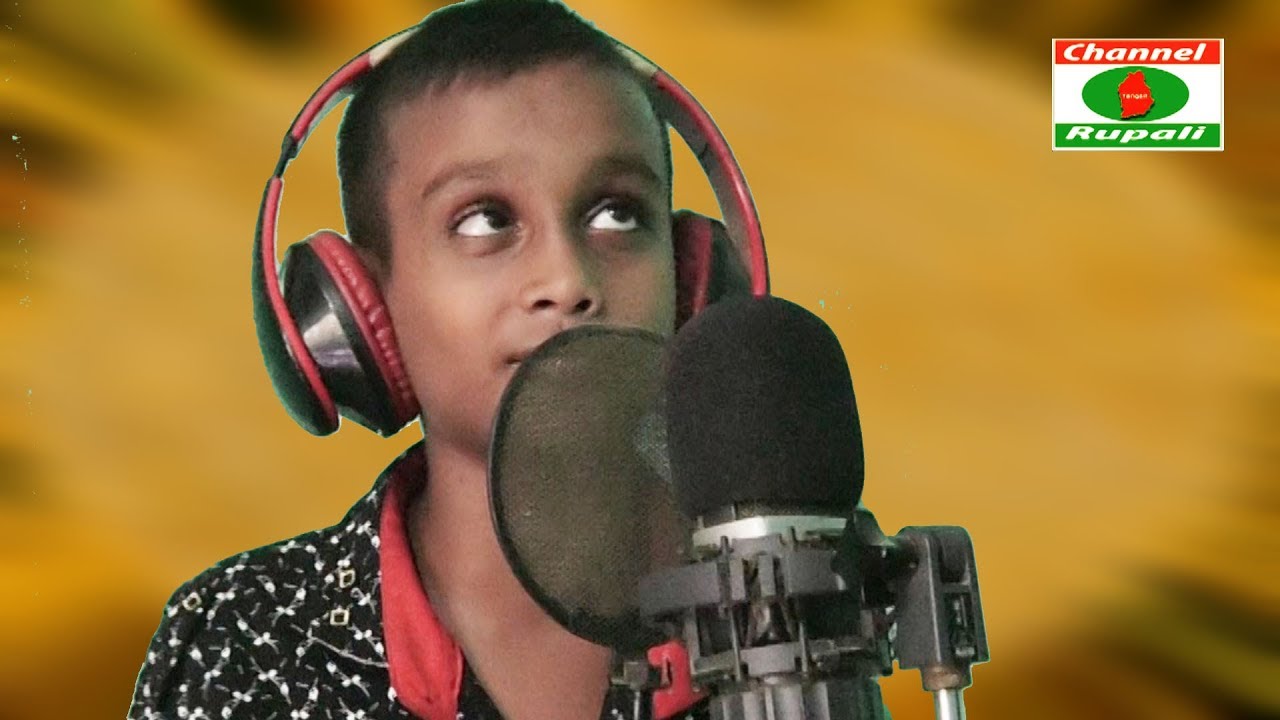 বস্তুর কম্পন থেকে শব্দের উৎপত্তি হয়। গান শুনতে আমরা শব্দ শক্তি ব্যবহার করি।
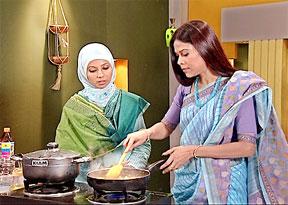 চুলার আগুন, বৈদ্যুতিক ইস্ত্রি  ইত্যাদি থেকে আমরা তাপ শক্তি পাই।
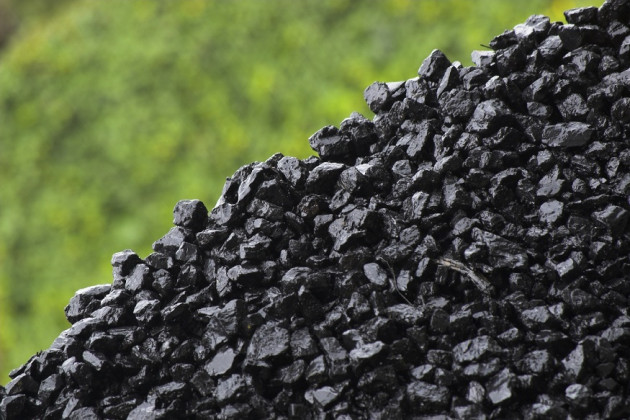 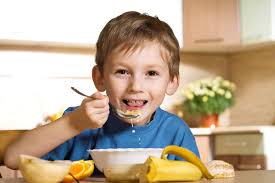 খাবার, জ্বালানি তেল কয়লা ইত্যাদিতে রাসায়নিক শক্তি সঞ্চিত থাকে।
শক্তির উৎস
শক্তি এক রূপ থেকে অন্য রূপে পরিবর্তিত হতে পারে। শক্তির রূপের এই পরবর্তনই হলো শক্তির রূ্পান্তর। সূর্য থেকে পাওয়া শক্তি সৌরশক্তি নামে পরিচিত। সকল শক্তির মূল উৎস সূর্য।
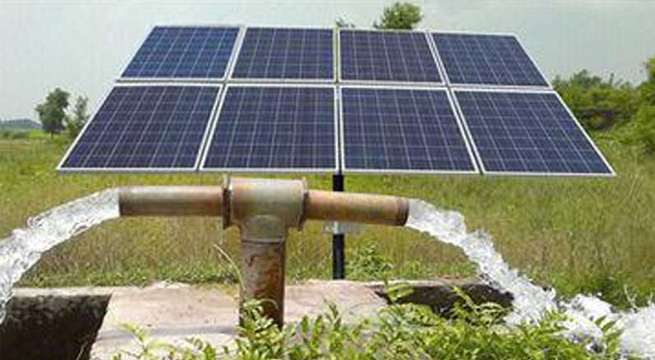 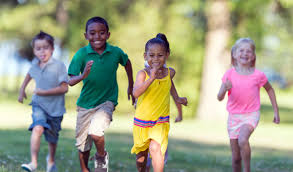 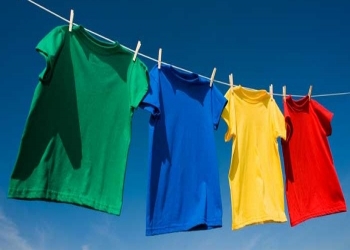 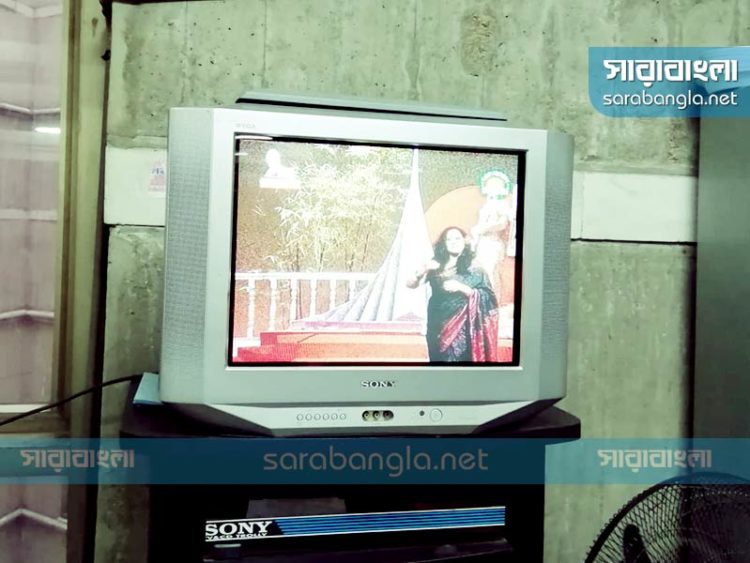 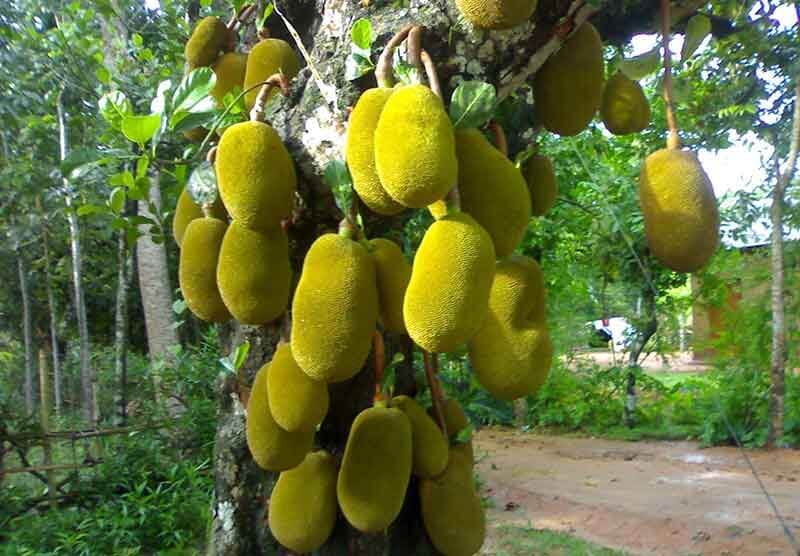 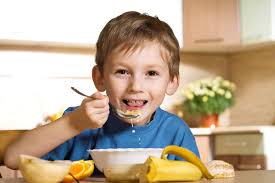 উপরে ছবি দেখে সূর্য থেকে পাওয়া শক্তির বিভিন্ন রূপ পরের রেখাচিত্রে বসাও।
নিচের রেখাচিত্রের মতো একটি রেখাচিত্র আঁক।
ছবি দেখে সূর্য থেকে পাওয়া শক্তির বিভিন্ন  রূপ রেখাচিত্রে বসাই।
একক কাজ
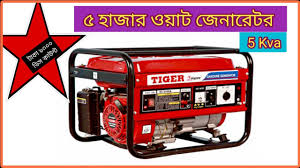 জেনারেটর চালালে কোন শক্তি উৎপন্ন হয়।
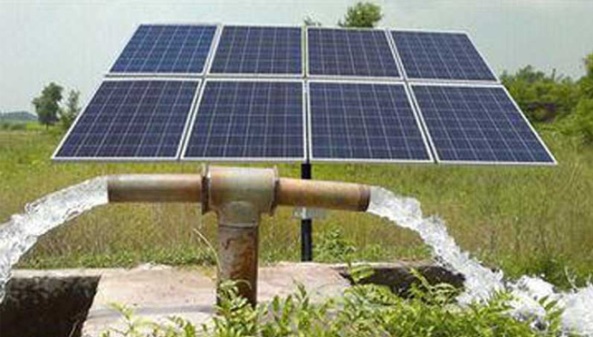 রূপান্তরিত হয়
আলোক শক্তি
বিদ্যুৎ শক্তিতে
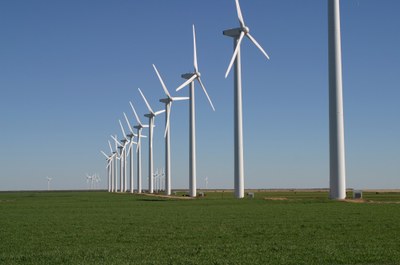 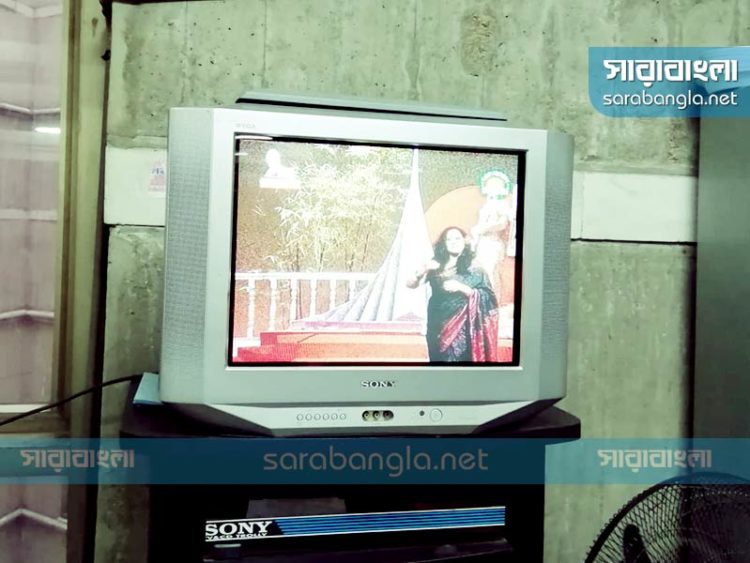 রূপান্তরিত হয়
আলো এবং শব্দ শক্তিতে
যান্ত্রিক শক্তি
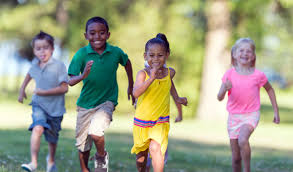 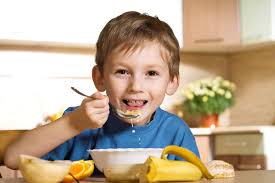 রূপান্তরিত হয়
রাসায়নিক শক্তি
যান্ত্রিক শক্তিতে
দলগত কাজ
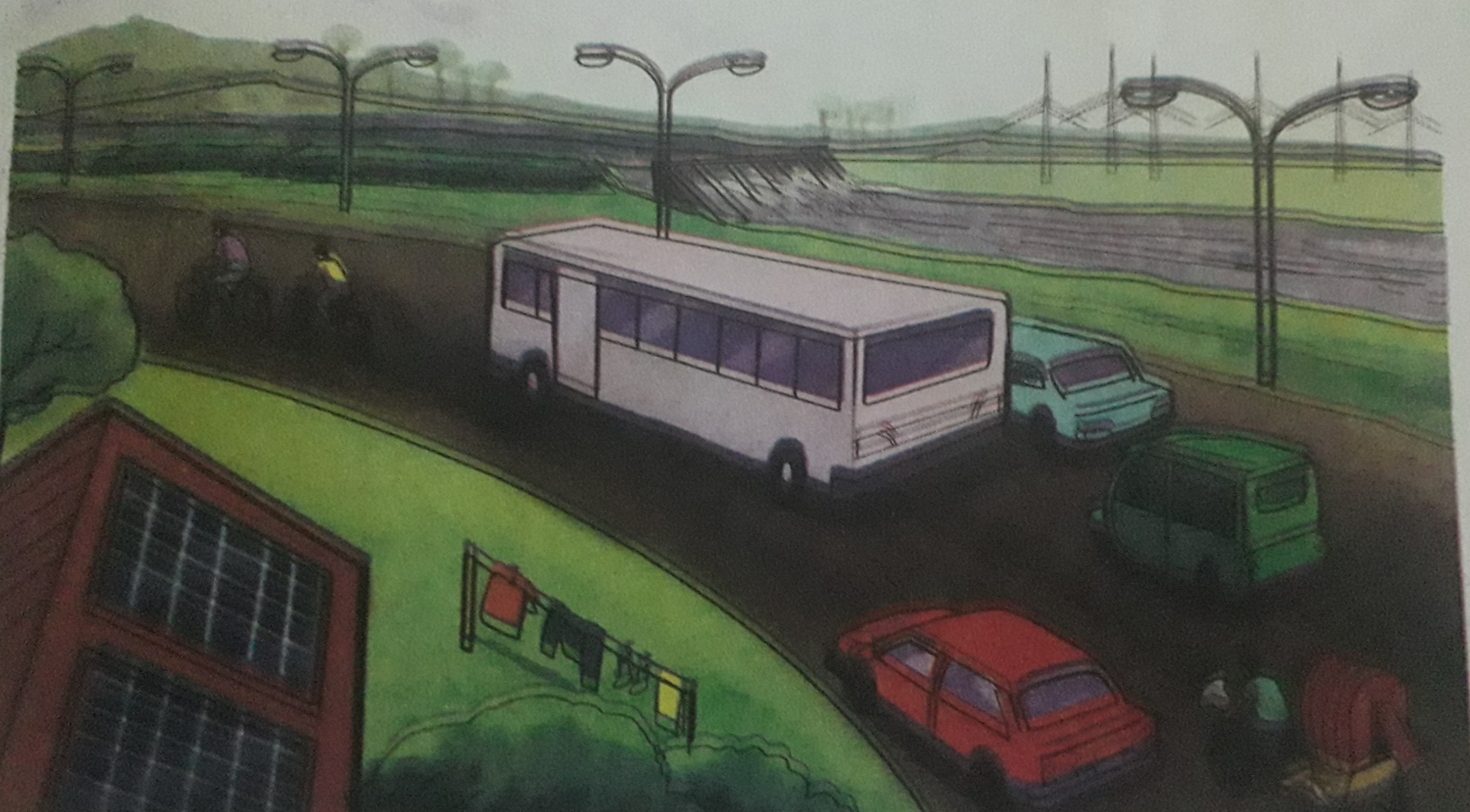 উপরের ছবিতে  শক্তি কী কী উপায়ে ব্যবহৃত হচ্ছে খুঁজে বের করে ছকে লিখ।
মূল্যায়ন
১। শক্তির ৫টি রূপের নাম বল।
২। তোমার স্কুল ড্রেস ইস্ত্রি  করলে কোন শক্তি ব্যবহার হবে ?
৩। তুমি দৌড়ালে কোন শক্তি তৈরি হবে ?
পাঠ্য বইয়ের সাথে সংযোগ
তোমার পাঠ্য  বইয়ের  ৩০, ৩১, ৩২, ৩৩ পৃষ্ঠা খুলে মিলিয়ে নাও।
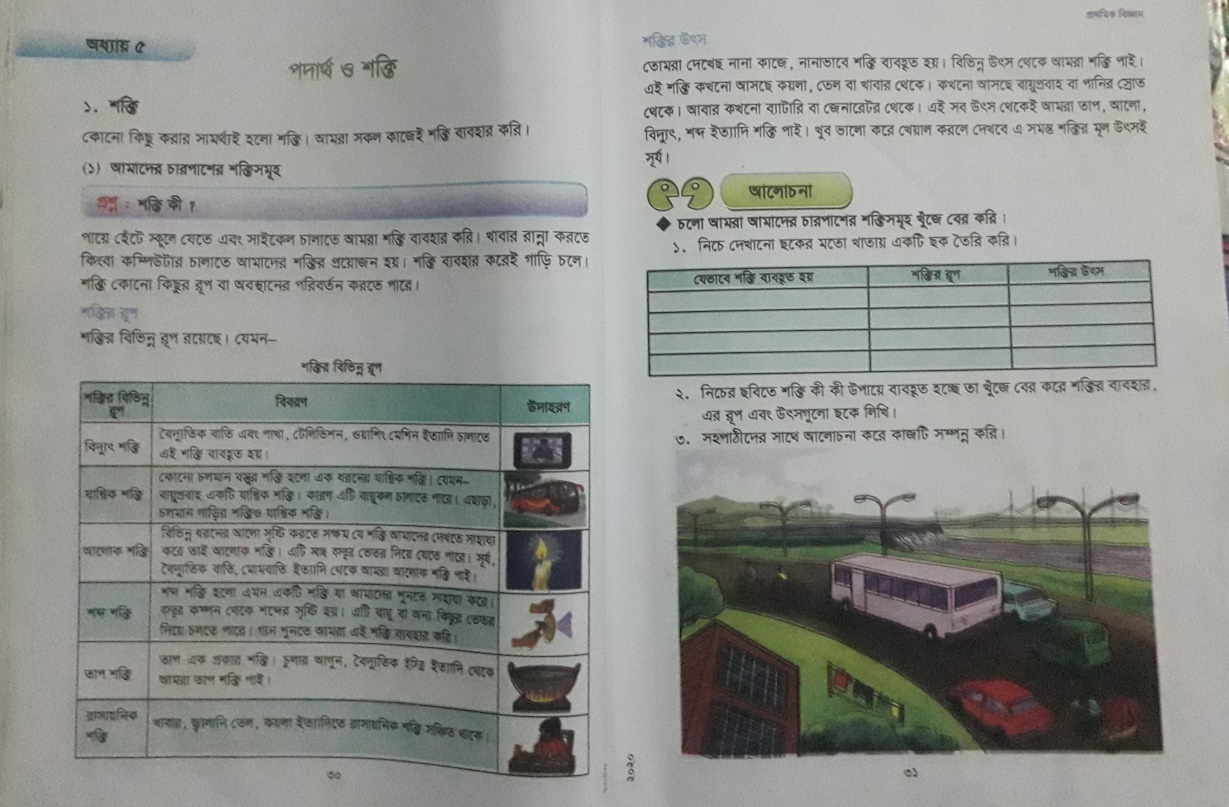 বাড়ির কাজঃ
তোমার বাড়ির চারপাশে শক্তির রূপান্তরসমূহ খুঁজে বের করে তালিকা তৈরি করে আনবে ।
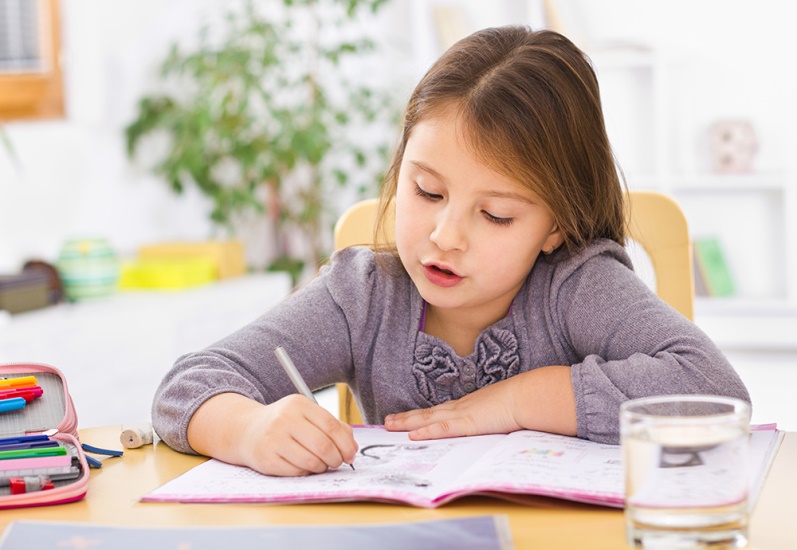 সবাইকে ধন্যবাদ